МБДОУ «Танзыбейский детский сад»
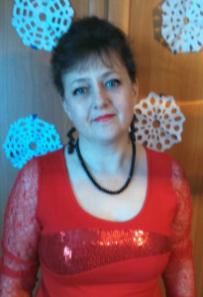 Воспитатель
Казимухаметова Татьяна Алексеевна
Ермаковское,2017
Педагогическое кредо
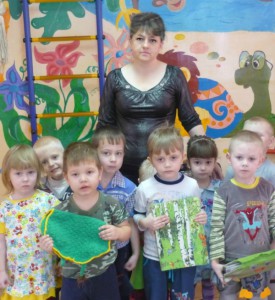 «Найти в ребенке изюминку, зернышко творца, которое нужно взрастить, оберегать и 
постоянно развивать.»
Образование: высшее педагогическое, КГПУ им. В.П. Астафьева по направлению «Педагогика»
Специализация: «Управление дошкольным образованием»
Стаж педагогической работы: 9 лет
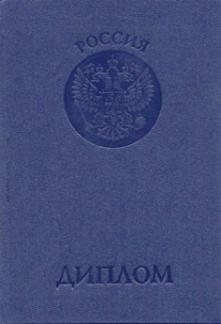 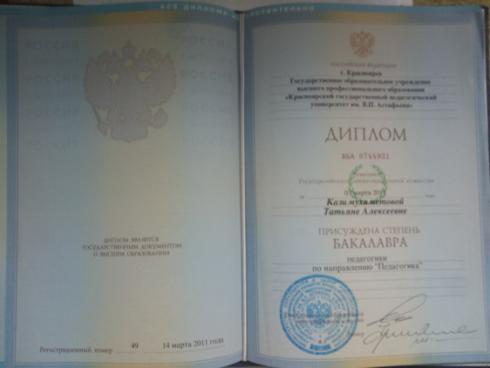 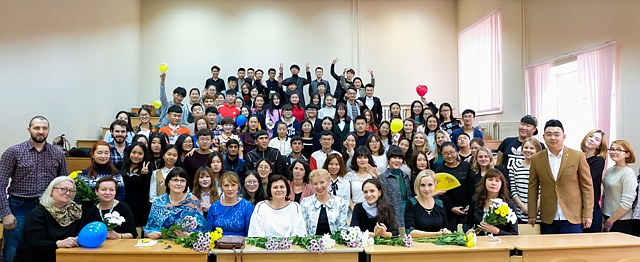 Курсы повышения квалификации
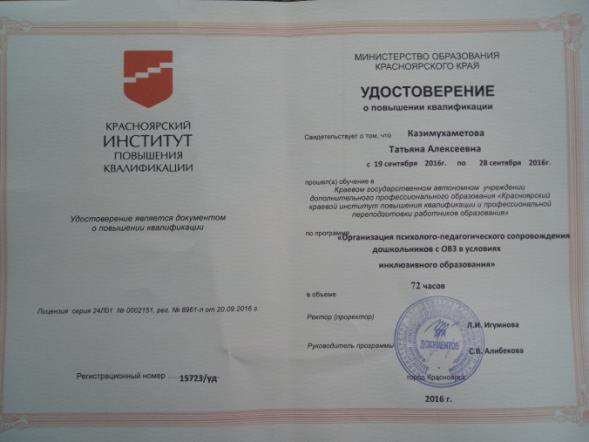 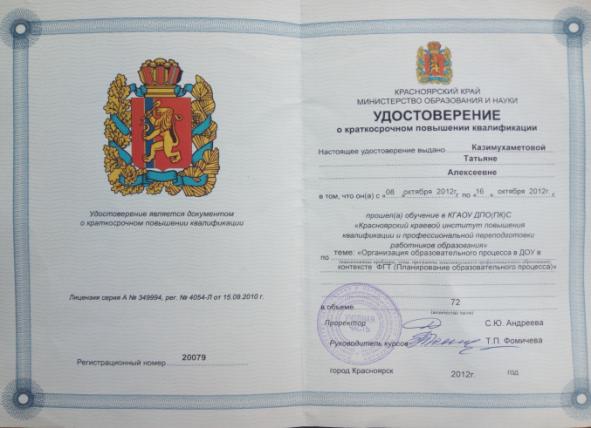 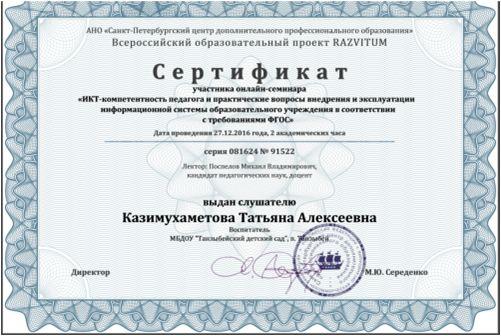 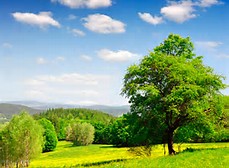 Экологическое воспитание дошкольников
Актуальность
Природа щедро делиться с нами своими дарами, но ждет и к себе бережного отношения и заботы. Не забывайте слова Антуана де Сент-Экзюпери: «Мы все… на одной и той же планете – мы все экипаж одного корабля.»
Экологическое воспитание и образование детей – чрезвычайно актуальная проблема настоящего времени: только экологическое мировоззрение, экологическая культура ныне живущих людей могут вывести планету и человечество из того катастрофического состояния, в котором они пребывают сейчас.
Цель:
Воспитание с первых лет жизни гуманной, социально-активной творческой личности, способной понимать и любить окружающий мир, природу и бережно относиться к ней.
Участие в проектно – исследовательской или опытно-эксперементальной деятельности
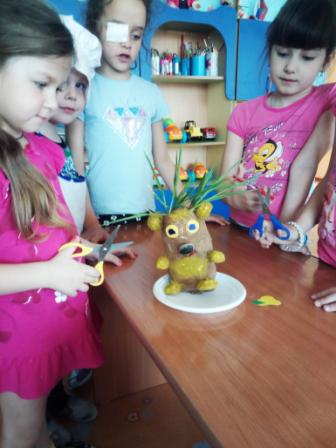 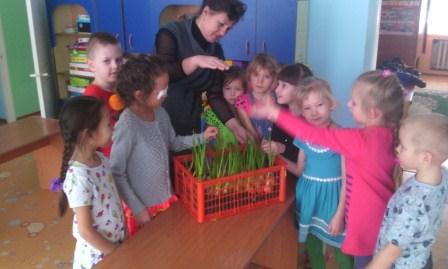 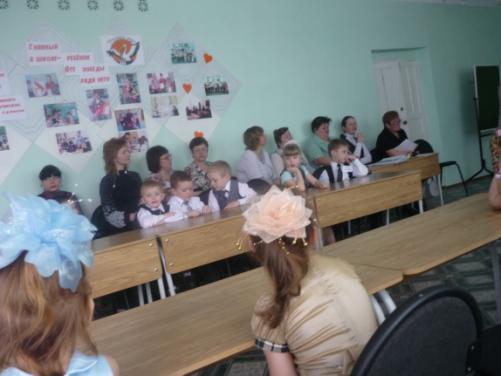 Проведение занятий, мастер классов, мероприятий на муниципальном уровне
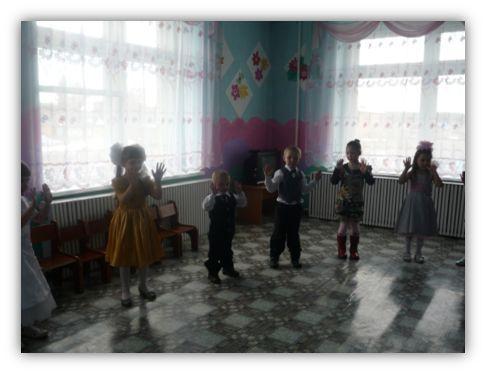 Участие в смотре творческого конкурса «Ергаки»
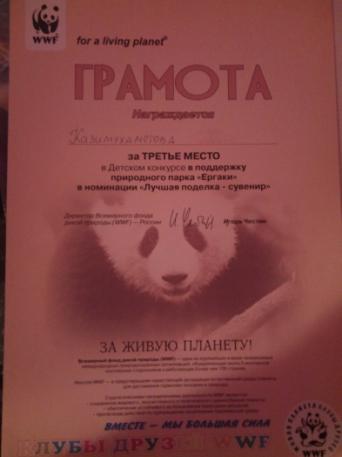 Кружок «В гостях у сказки»
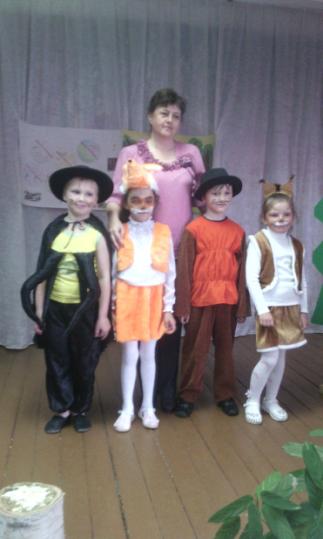 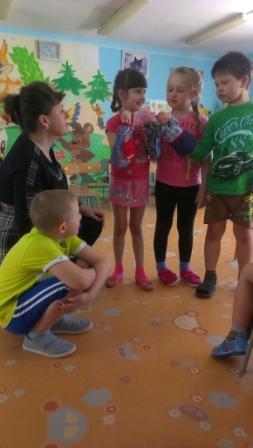 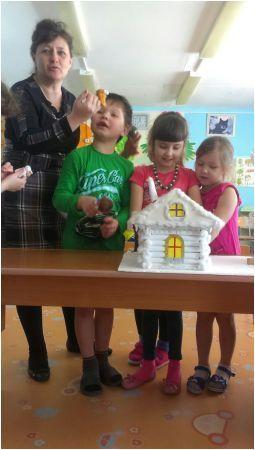 Эколого-оздоровительные                       походы
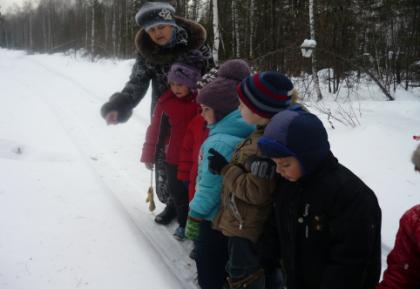 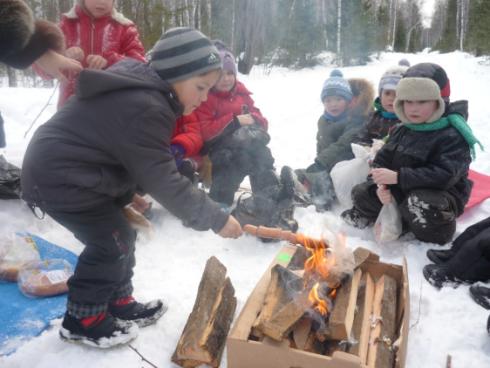 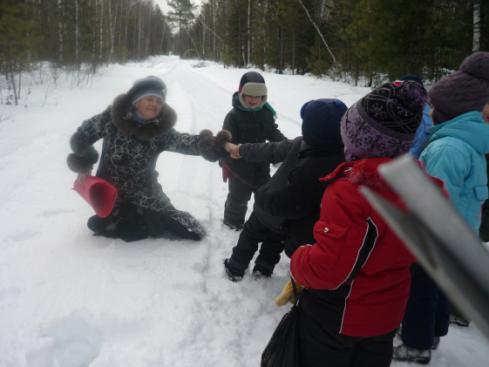 Наши мероприятия, викторины и занятия
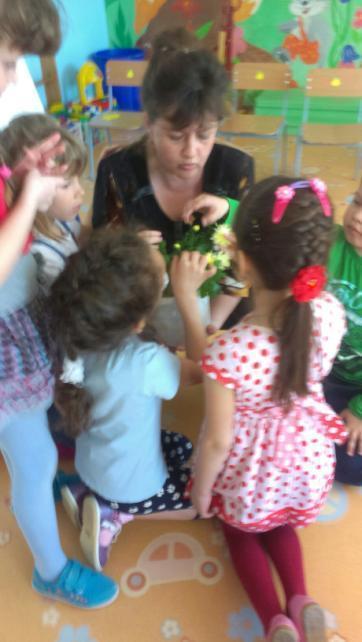 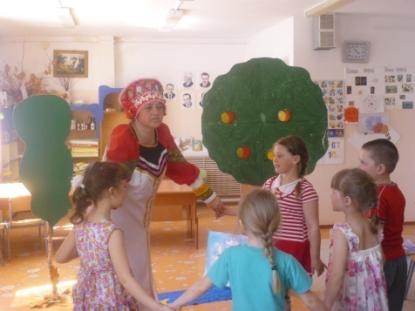 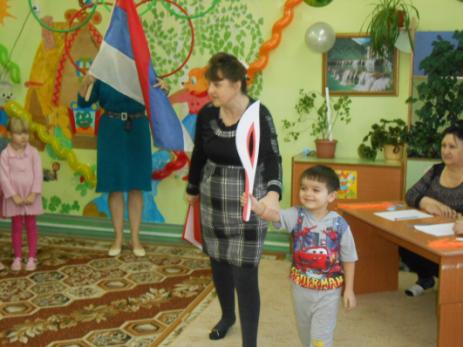 Совместная работа родителей и детей
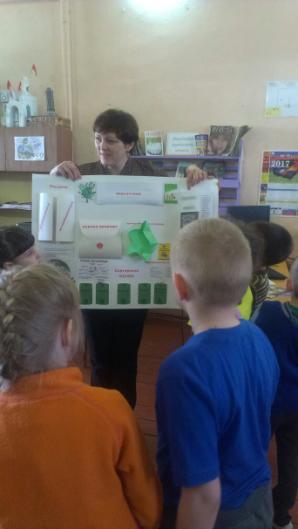 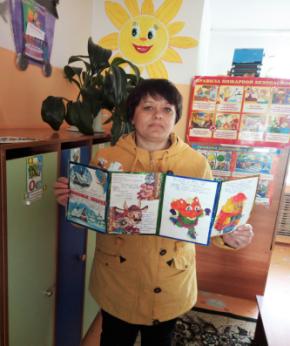 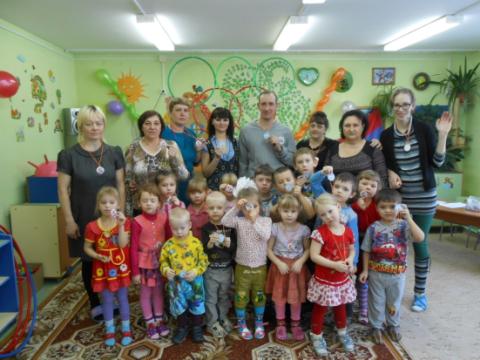 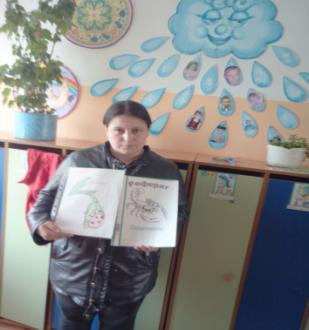 Преемственность детского сада с культурно-образовательными учреждениями
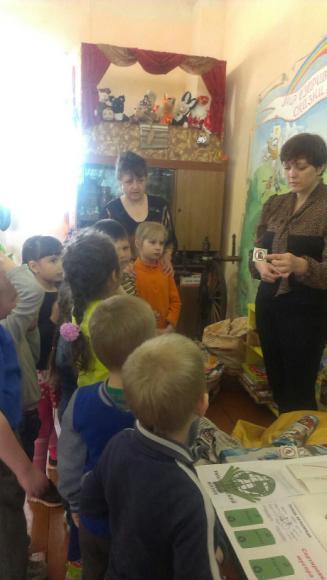 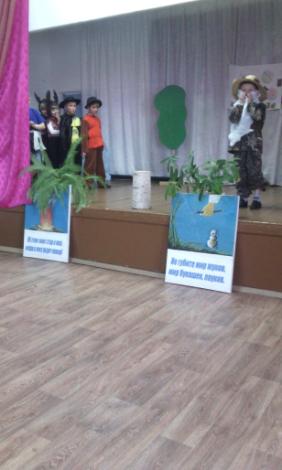 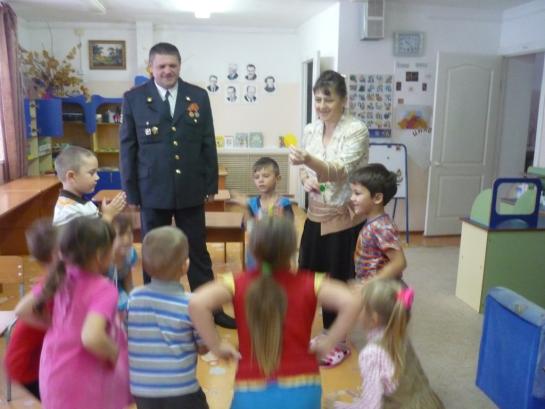 Создание предметно-развивающей среды
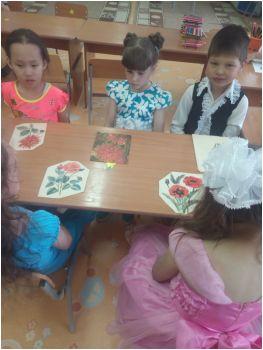 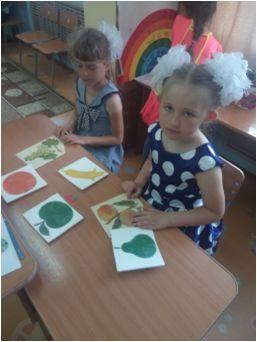 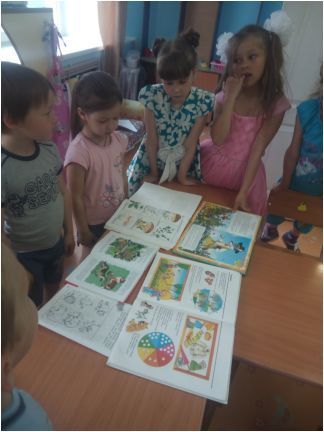 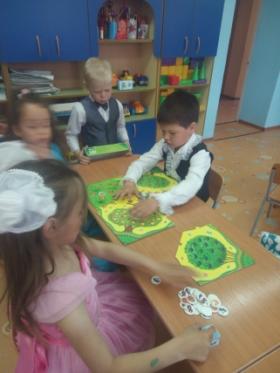 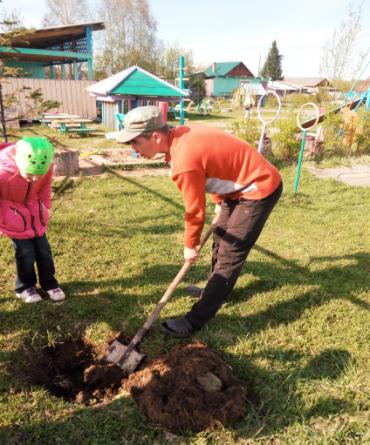 Труд и озеленение участка
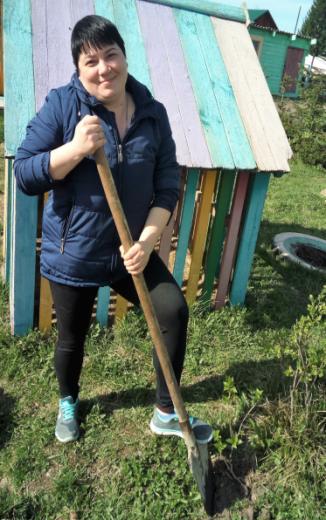 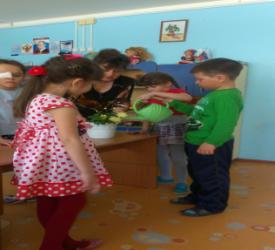 Создание благоприятных условий и внедрение экологических занятий, игр, экспериментальной деятельности, оздоровительно-экологических экскурсий и т.д. у детей дошкольного возраста имели свою эффективность. О чем показывают результаты диагностики в конце каждого года.
Наличие авторских программ и методических разработок
Методическая разработка «Экологическое воспитание и развитие дошкольников»
Проект «Лук от семи недуг» 
Адаптированная образовательная программа                                                                    для детей с ОВЗ на 2016-2017 годы
Программа театральной деятельности на 2016-2017 годы
Проект «Сеньор помидор»
Проект «Пушистые комочки»
Мои достижения
Результат  проектно – исследовательской или опытно-эксперементальной деятельности
Выступление на научно – практических конференциях, муниципальный уровень
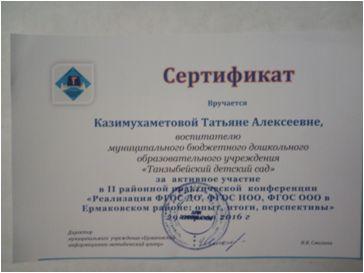 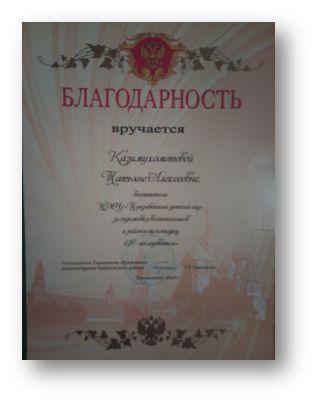 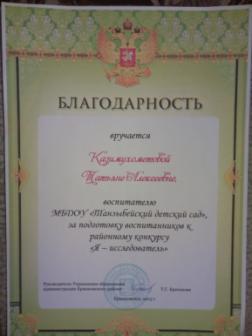 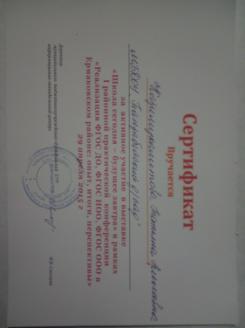 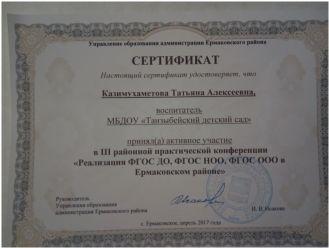 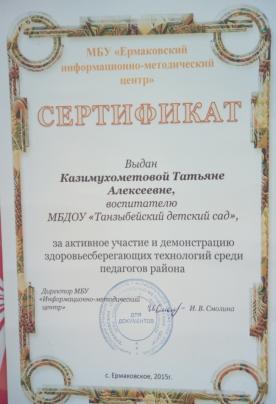 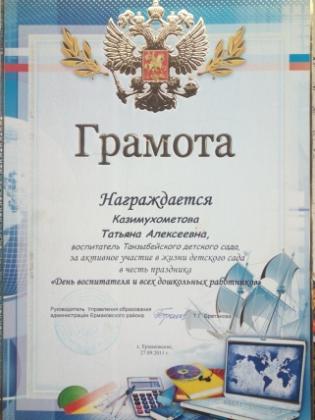 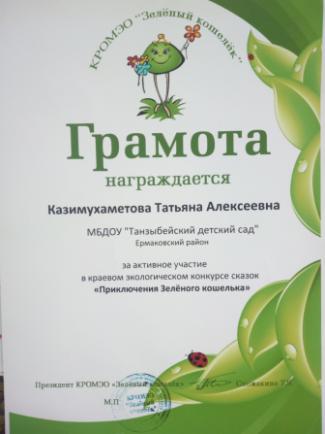 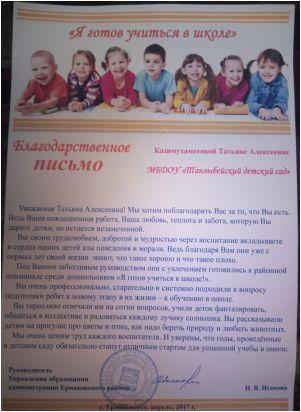 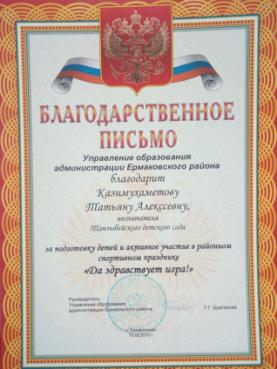 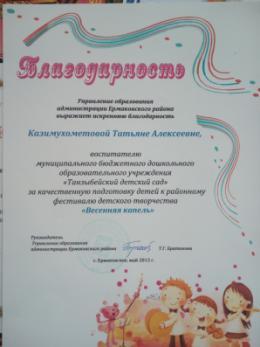 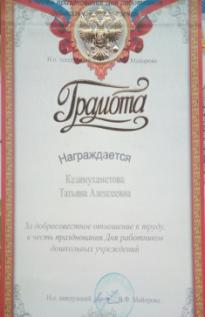 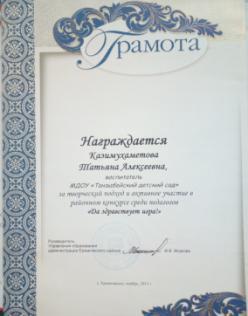 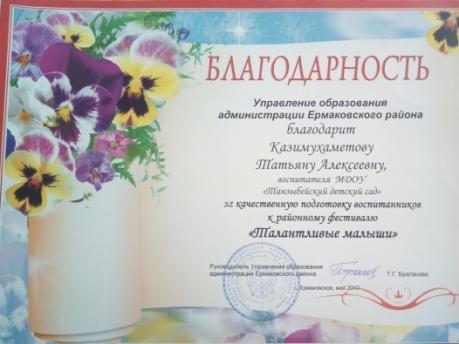 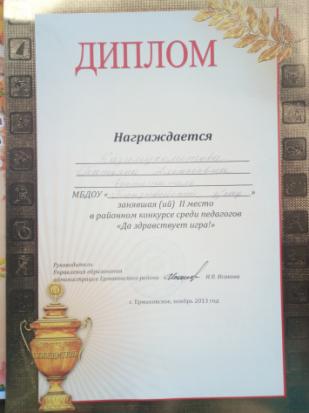 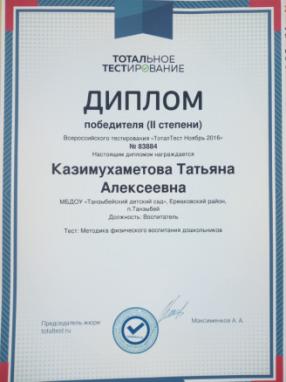 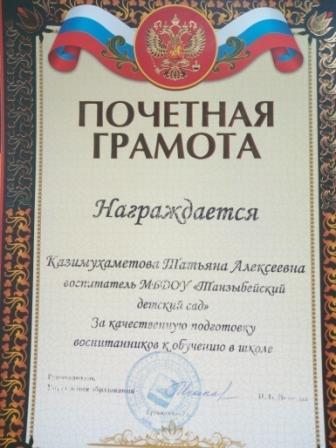 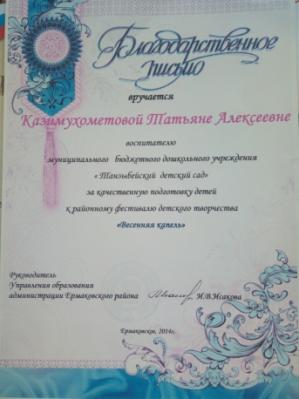 Достижения воспитанников
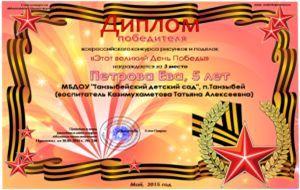 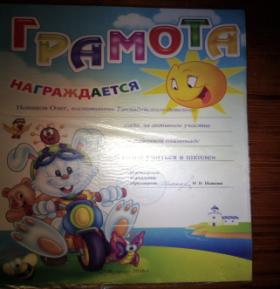 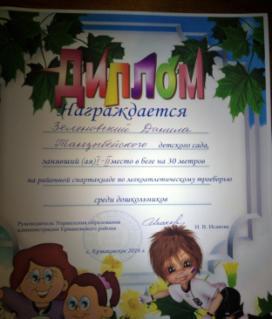 СПАСИБО ЗА ВНИМАНИЕ !!!